Orientación 3°
Profesora rosita romero moreno
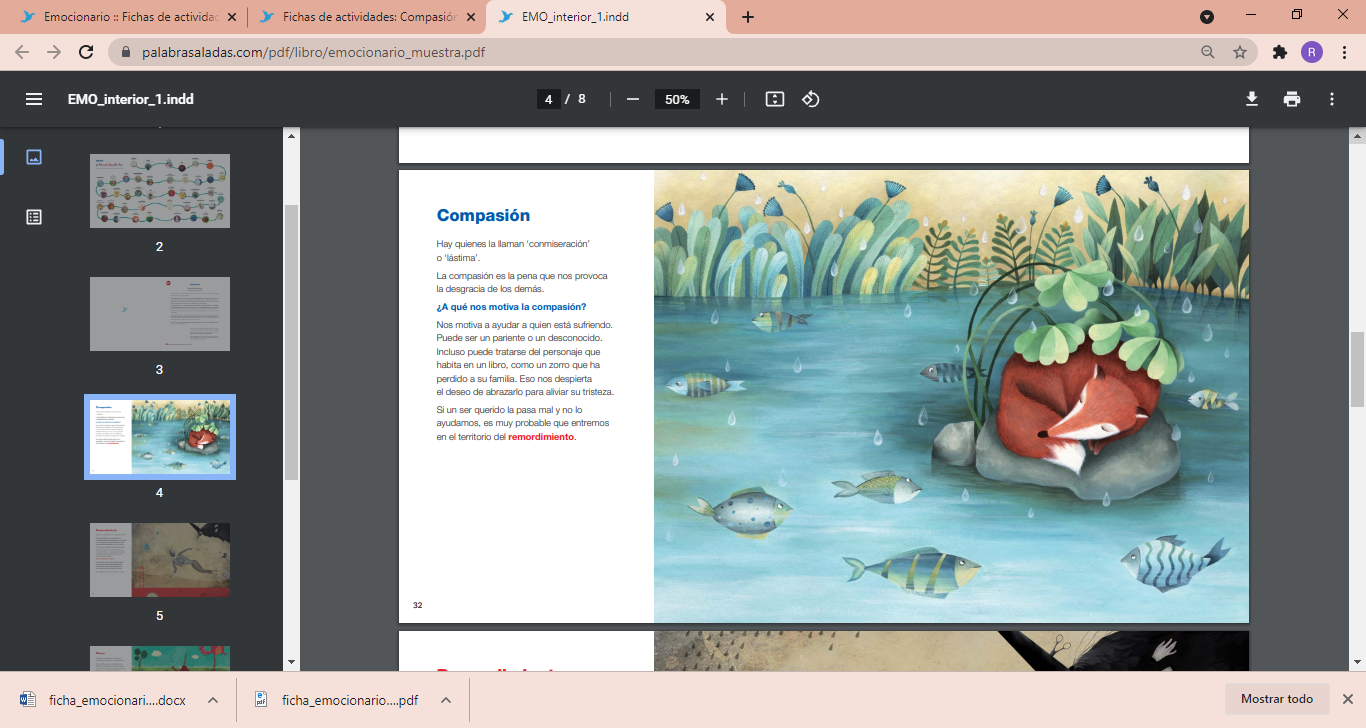 Actividad:
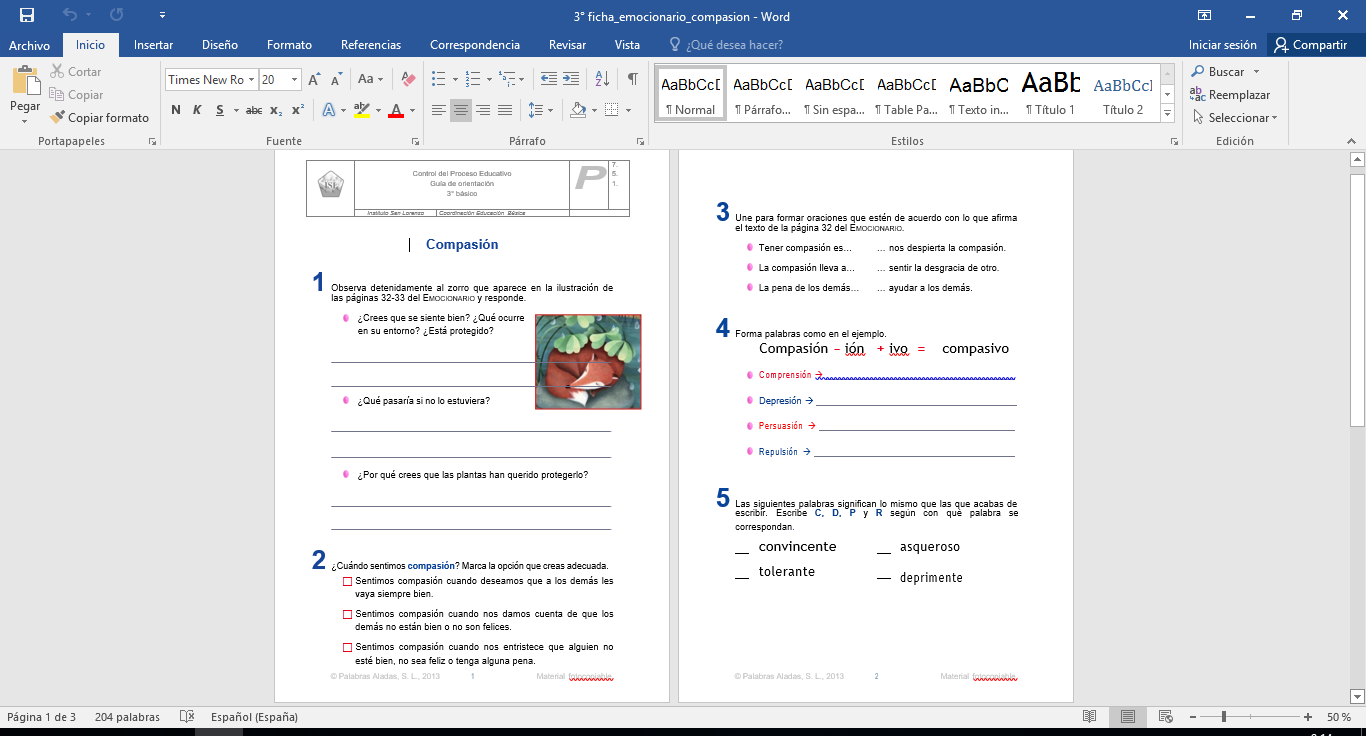